EAST NEW YORK, BROOKLYN
THIS IS WHAT I CONCIDER MY NEIGHBORHOOD. ITS MADE UP OF 4 MAIN STREETS. THIS AREA IS WHAT I CONSIDER WALKING DISTANCE AND EASY ACCESSABLE TO ANYTHING I MIGHT. 



BY: JENNIFER REYES
1952 MAP
2018 MAP
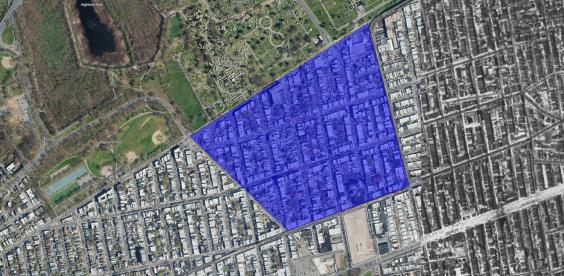 HERE THE TWO MAIN STREETS I MIGHT GO TO FIND THING I NEED LIKE THE SUPER MARKET, BANK, DELI, TRAIN, DRY CLEANERS, LAUNDROMAT, QUICK BIT TO EAT ETC IT ALL RUNS ALONG THE MAIN STREETS THAT ARE IN GREEN.
LAND ZONING
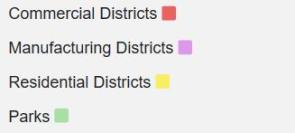 THE DISTANCE OF THE NEAREST HOSPITAL FROM MY NEIGHBORHOOD
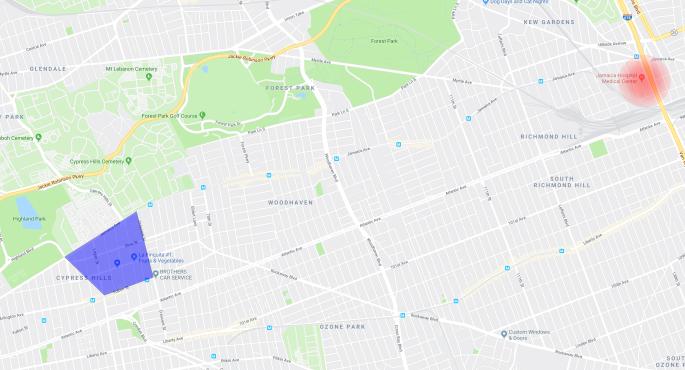 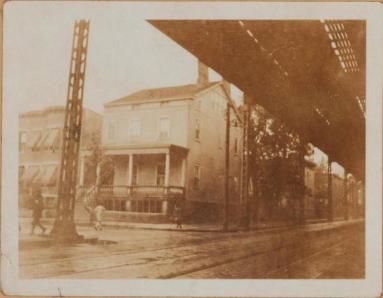 1800-2000 IMAGES
CORNER OF FULTON AND CRESENT
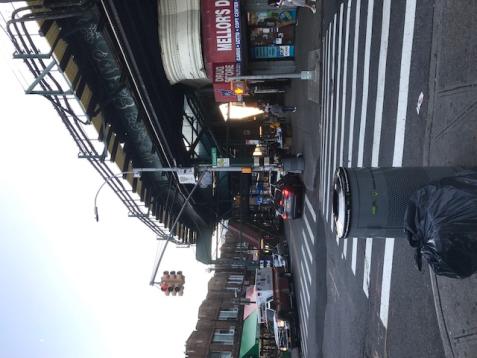 FULTON STREET
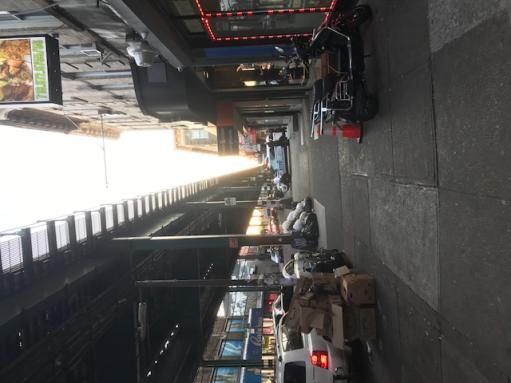 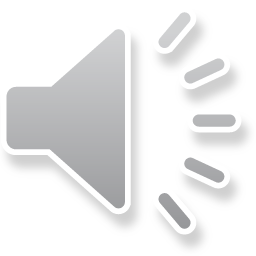 BLESSED SACARAMENT
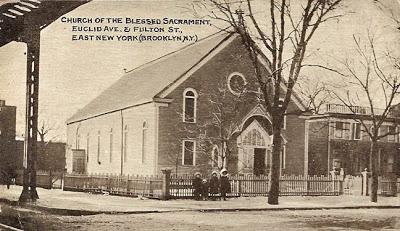 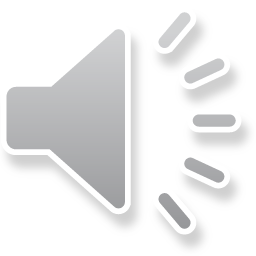 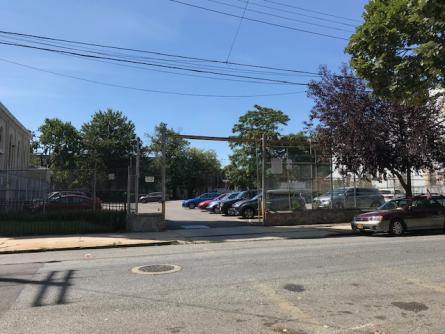 Citation
https://www.oldnyc.org/#704586f-a
https://www.oldnyc.org/#703876f-a
http://www.tapeshare.com/BlessedSac.html